Where in the World Can I Find Mountains, Beaches, Cities, and More?
Geographic Features Around the World
Map Study Lesson #3
Essential Questions
What makes places unique and different? 
Why is having an understanding of maps, globes, resources, and geographic features important?
Lesson Objectives
Identify and locate basic landforms, bodies of water, continents, and oceans on a map;
Describe a variety of the earth’s natural resources and ways in which people use them;
Use Google Earth to locate landforms, bodies of water, continents and oceans, and specific geographic features
Photo Slides of Geographic Features
Print slides 5-15 to use in the Explain part of the lesson to make the chart.
Chart Example:
With possible  student responses
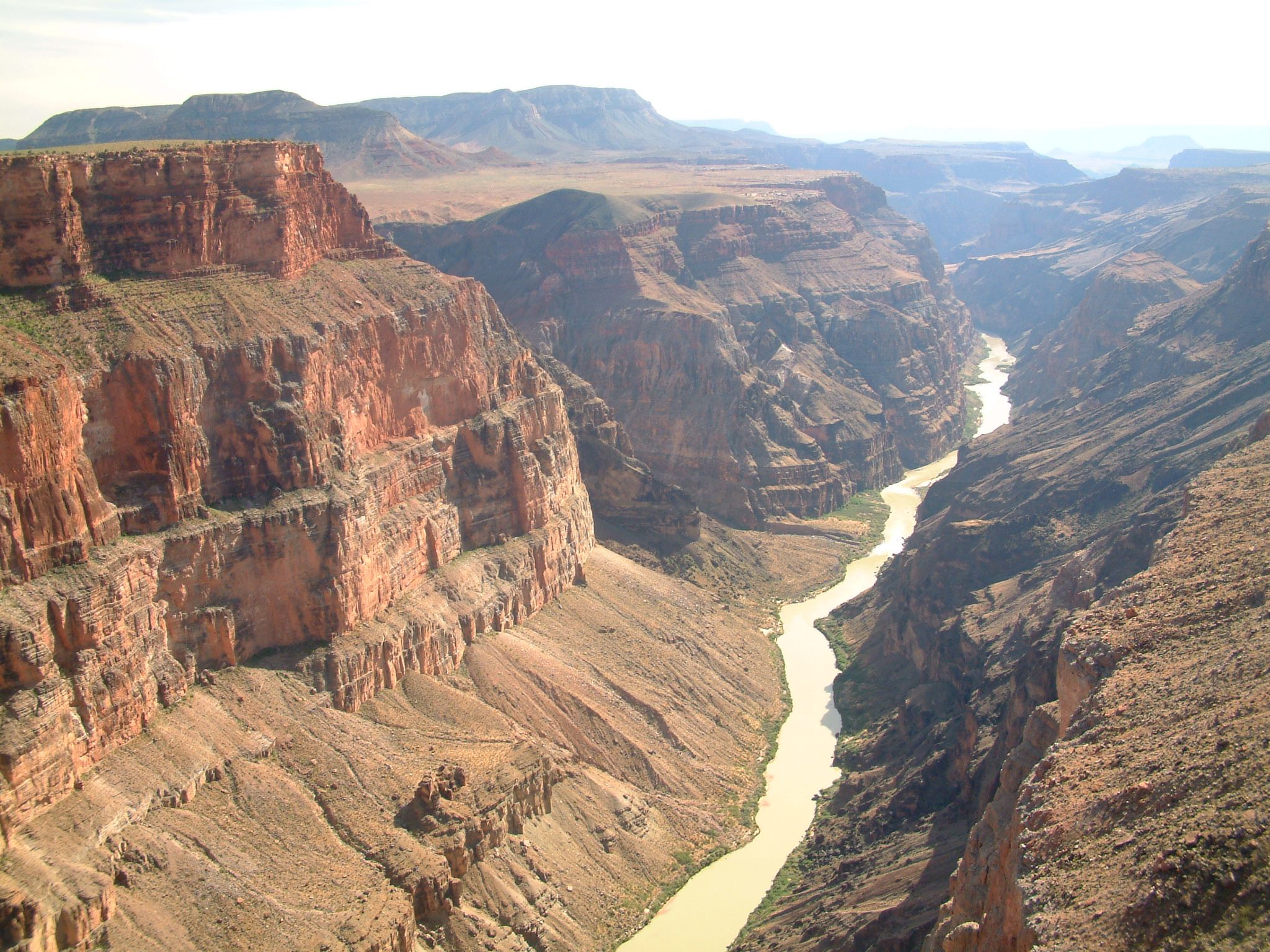 Grand Canyon National Park
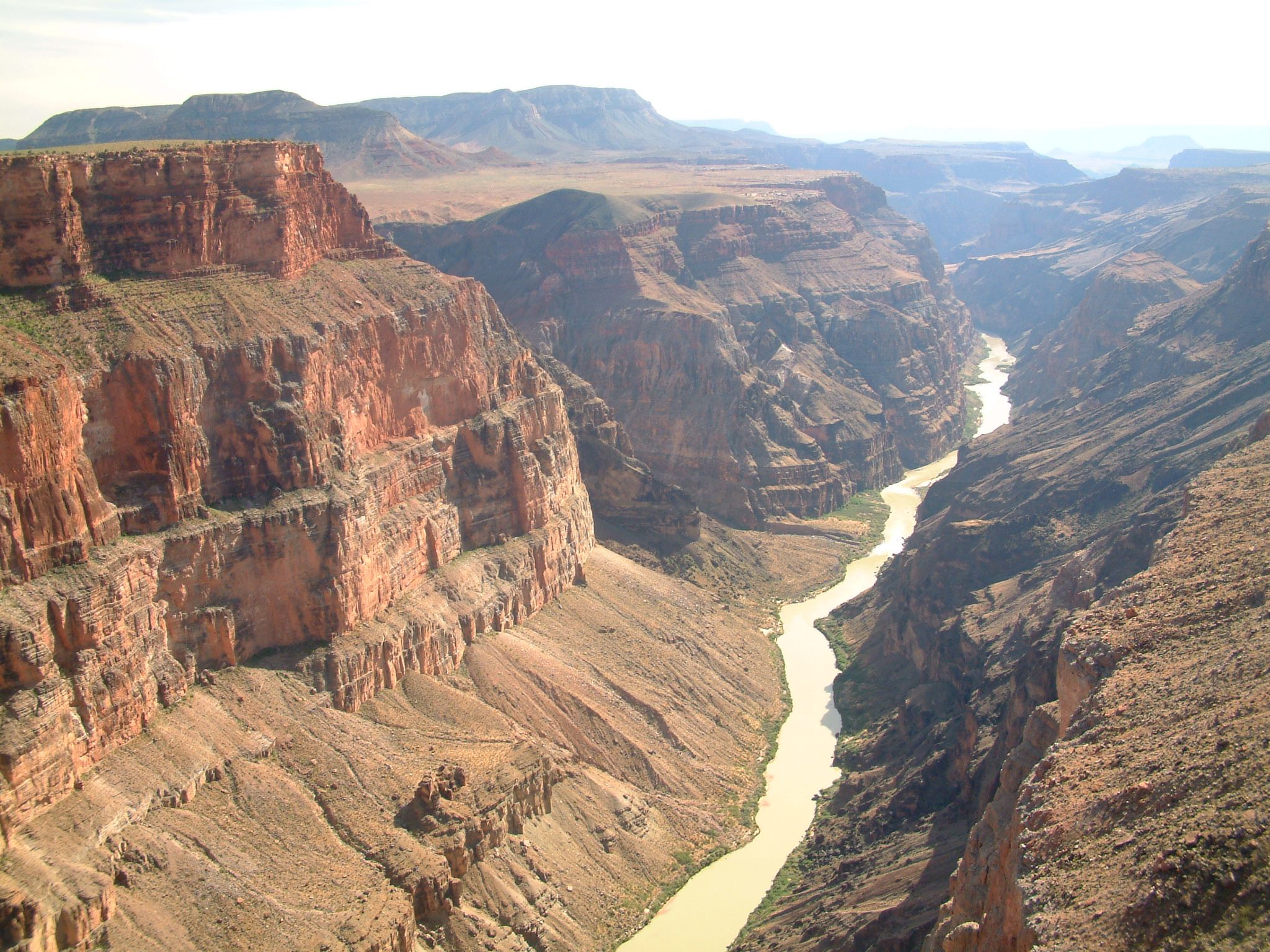 [Speaker Notes: This Photo by Unknown Author is licensed under CC BY-SA

Wikimedia. (n.d.). Grand Canyon National Park. [Digital image]. https://upload.wikimedia.org/wikipedia/commons/0/04/-conservationlands15_Social_Media_Takeover%2C_Feb_15th%2C_BLM_Winter_Bucket_List%2C_Grand_Canyon-Parashant_National_Monument_in_Arizona_for_Its_Dark_Sky_Park_Status_(16353386300).jpg]
Baja California Peninsula
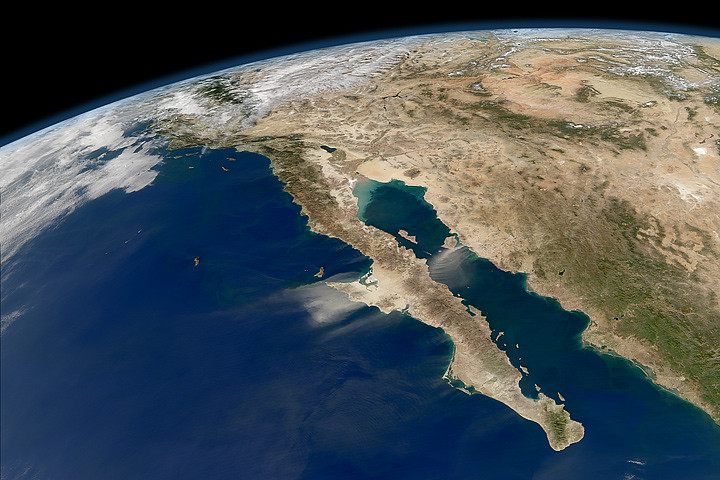 [Speaker Notes: Flickr.com. (n.d.). Baja California Peninsula. [Aerial Photo]. https://live.staticflickr.com/7155/6660030421_4d5cb5cd2f_b.jpg]
Sakurajima, Japan
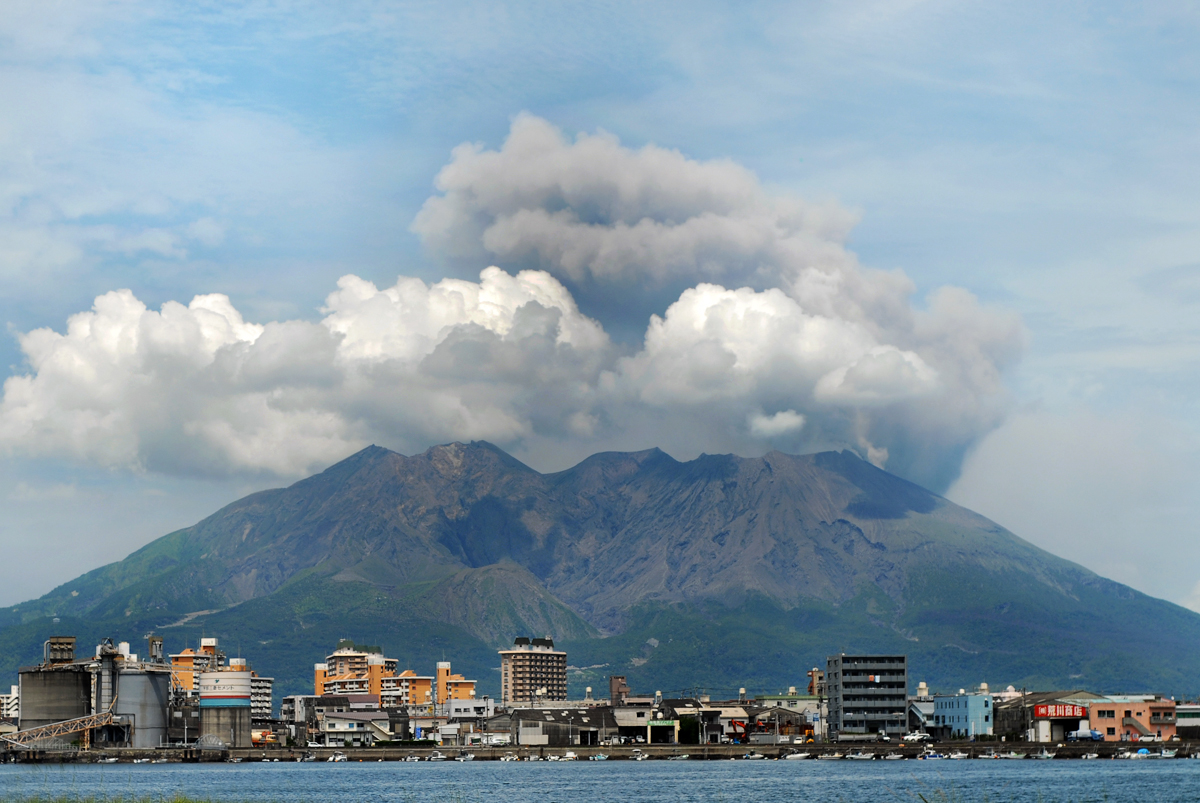 [Speaker Notes: Wikimedia. (n.d.). Sakurajima, Japan. [Digital image]. https://upload.wikimedia.org/wikipedia/commons/0/02/Kagoshima_cityscape_against_the_background_of_Sakurajima_volcano._Japan%2C_East_Asia.jpg]
Wood Valley, Hawaii
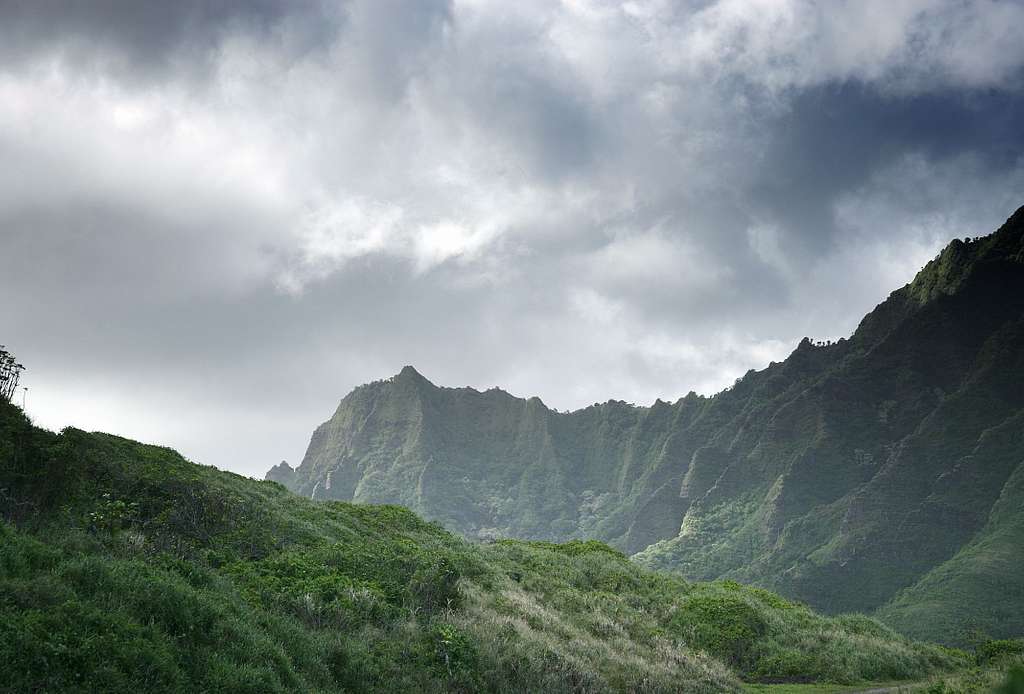 [Speaker Notes: Picryl.com (n.d.) Wood Valley, Hawaii. [Digital image]. https://cdn4.picryl.com/photo/2019/09/23/storm-in-the-mountains-hawaii-fae0dd-1024.jpg]
The Narrows, Utah
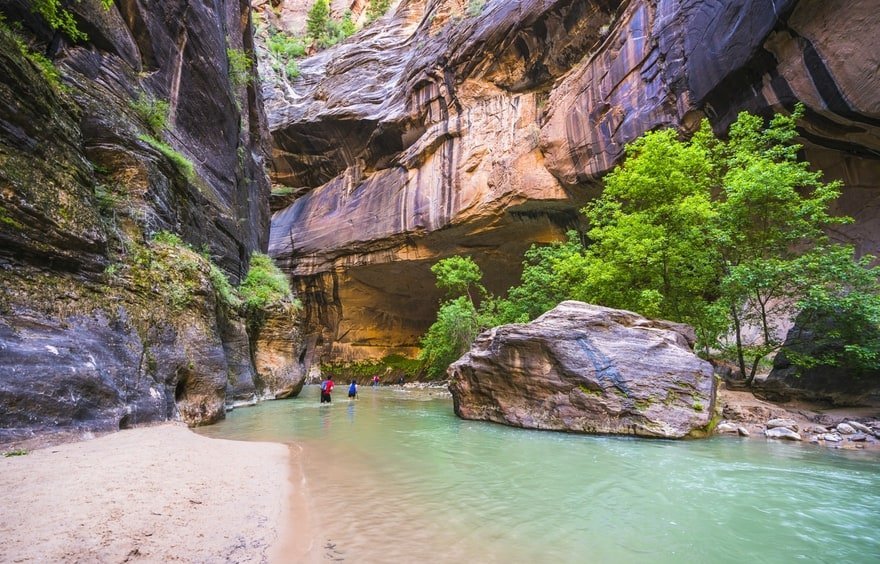 [Speaker Notes: Travel in USA. (n.d.). The Narrows, Utah. [Digital image]. https://www.travelinusa.us/wp-content/uploads/sites/3/2019/12/shutterstock_474048757.jpg]
Lake George, New York
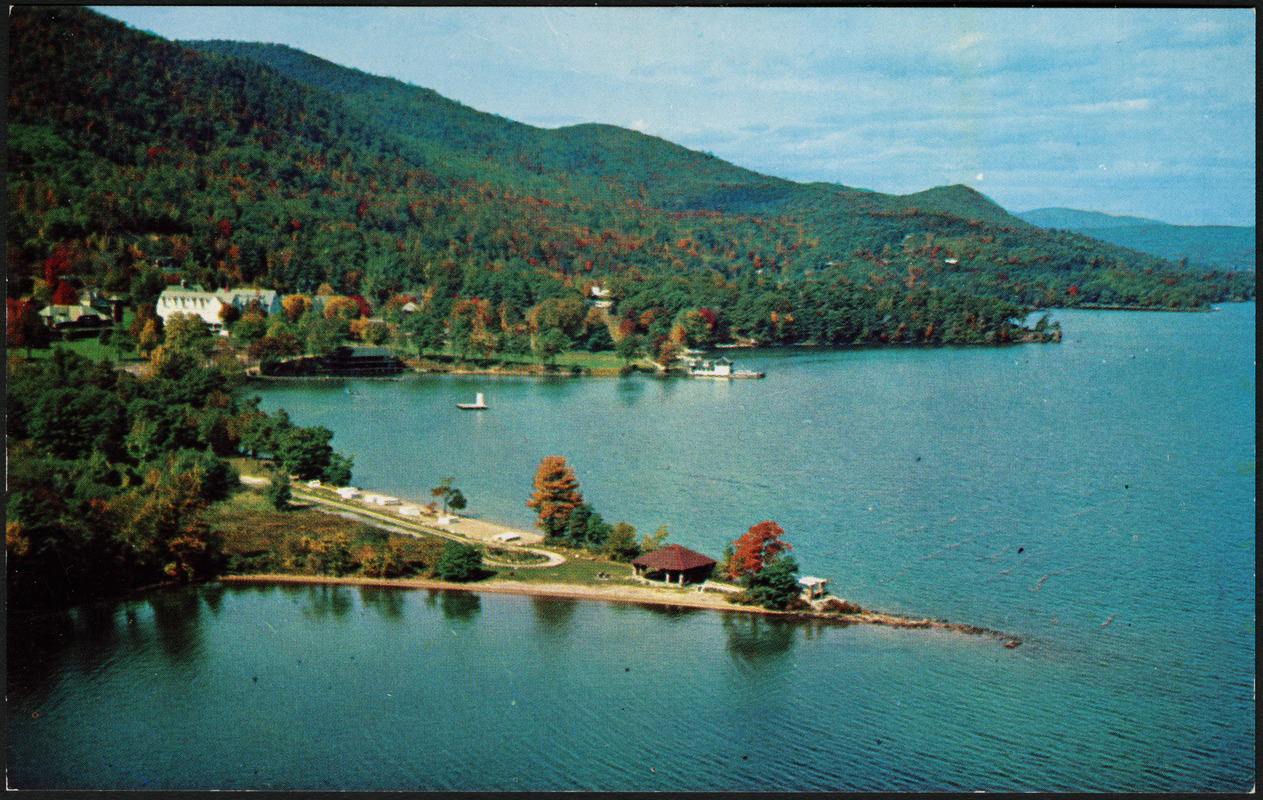 [Speaker Notes: This Photo by Unknown Author is licensed under CC BY-SA-NC
Digital Commonwealth. (n.d.). Lake George, New York. [Postcard/Digital image]. Cliff Smith YMCA Postcard Collection.   https://ark.digitalcommonwealth.org/ark:/50959/vm416w818]
Nile River Basin
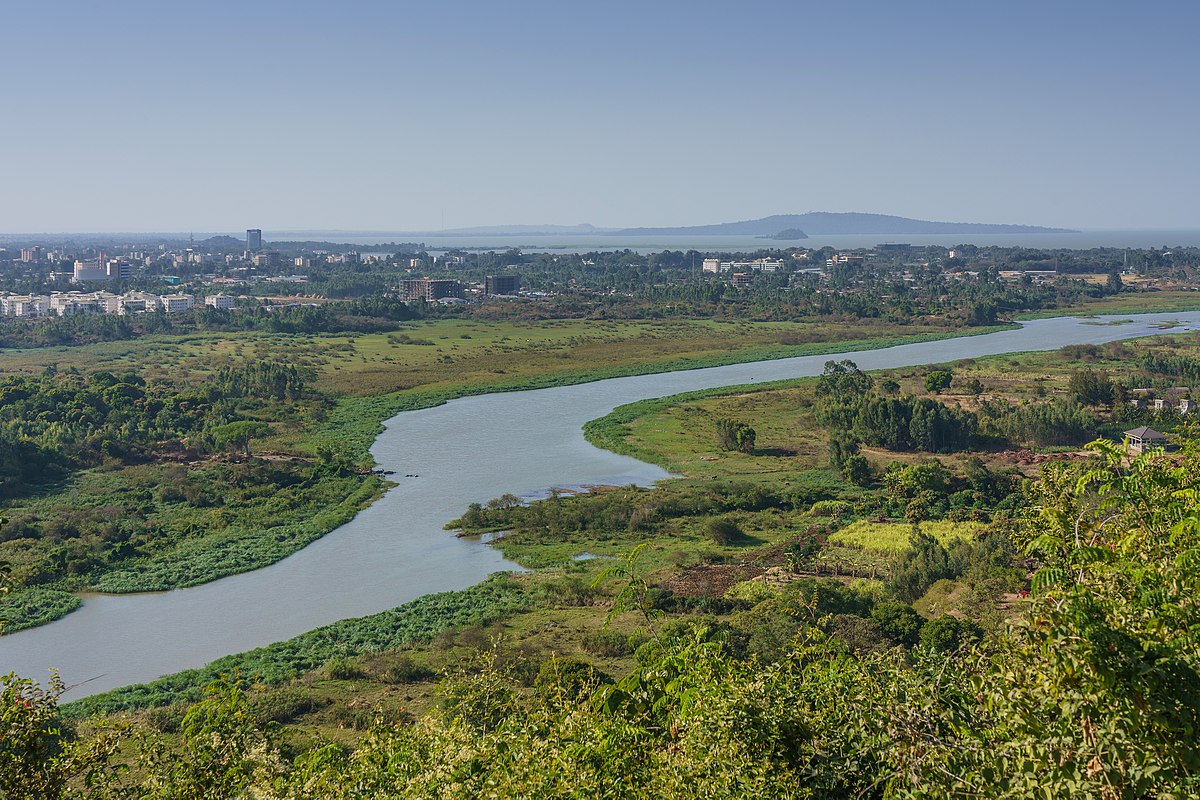 [Speaker Notes: Wikimedia. (n.d.). Nile River. Bahir Dar. [Digital image]. https://upload.wikimedia.org/wikipedia/commons/thumb/0/0b/ET_Bahir_Dar_asv2018-02_img32_view_from_Bezawit.jpg/1200px-ET_Bahir_Dar_asv2018-02_img32_view_from_Bezawit.jpg]
Red Sea
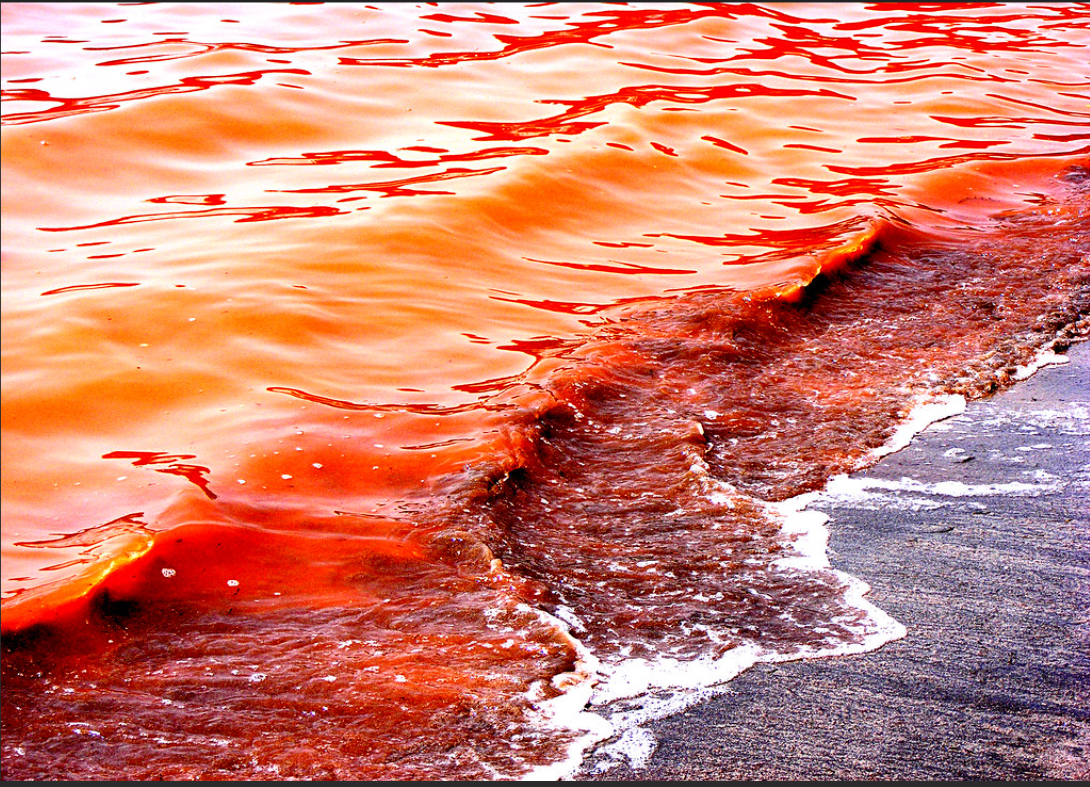 [Speaker Notes: Flicker. [2008]. The Red Sea. [Digital Image]. https://flickr.com/photos/st-stev/2432121049/]
Sahara Desert
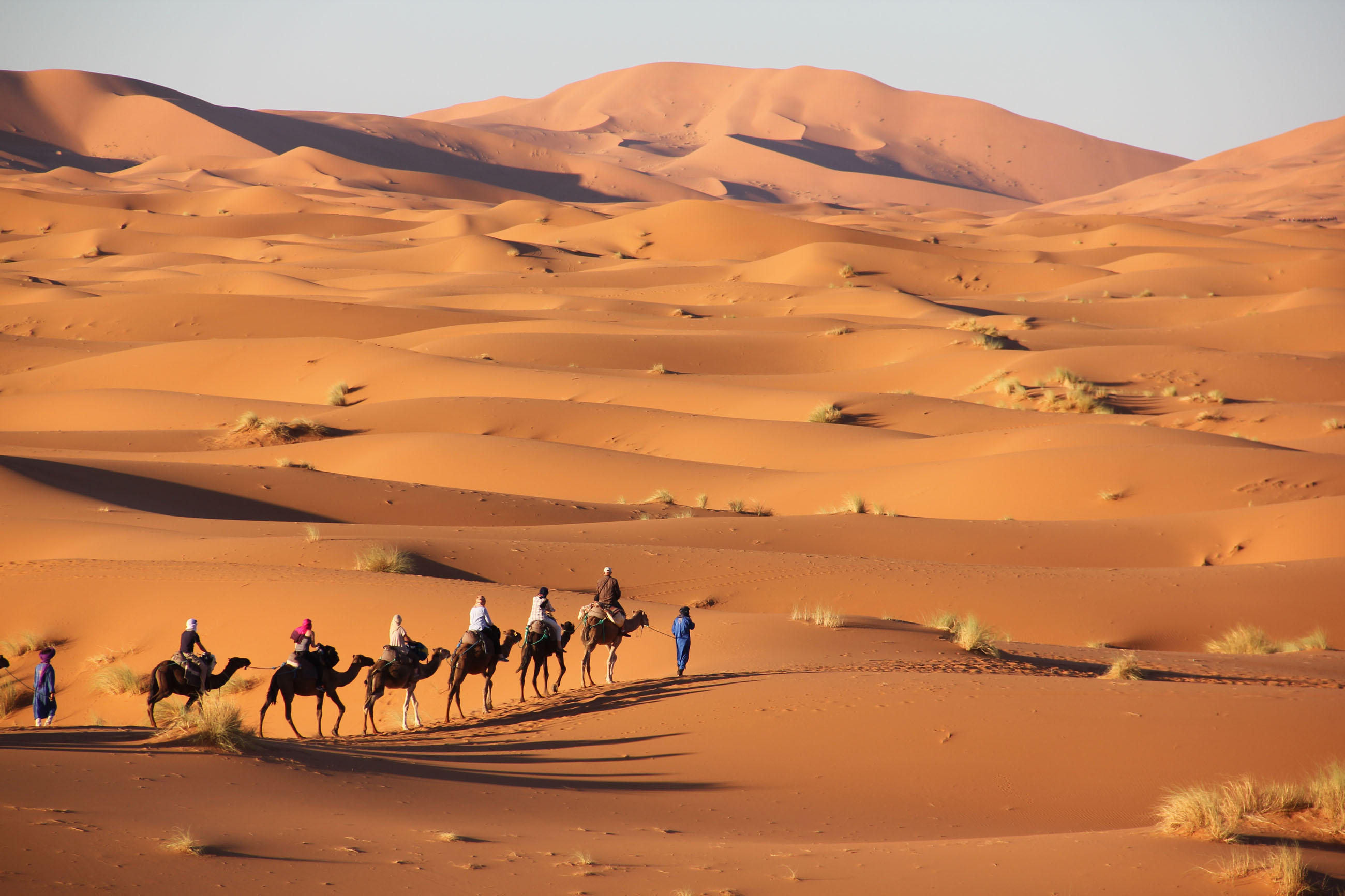 [Speaker Notes: Wikimedia. (n.d.). Sahara. Merzouga. [Digital image]. https://upload.wikimedia.org/wikipedia/commons/a/a9/Merzouga_sahara.jpg
This Photo by Unknown Author is licensed under CC BY-SA]
Redwood National Park
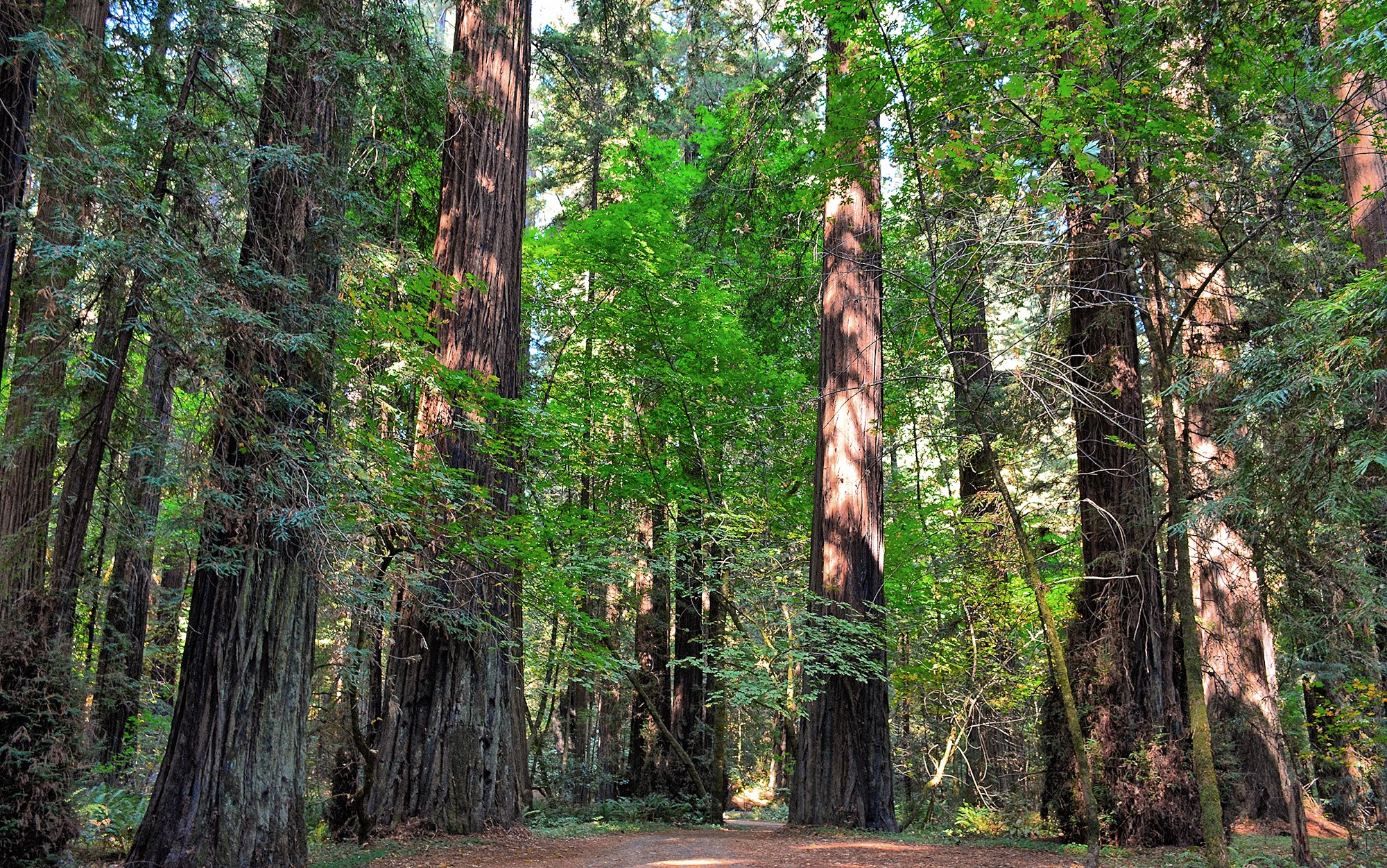 [Speaker Notes: CDN Images. (n.d.). Redwood National Park. [Digital image]. https://cdn-images-1.medium.com/max/2000/1*18Zts411Eit_dm7CyqLurA.jpeg]
Ceremonial South Pole
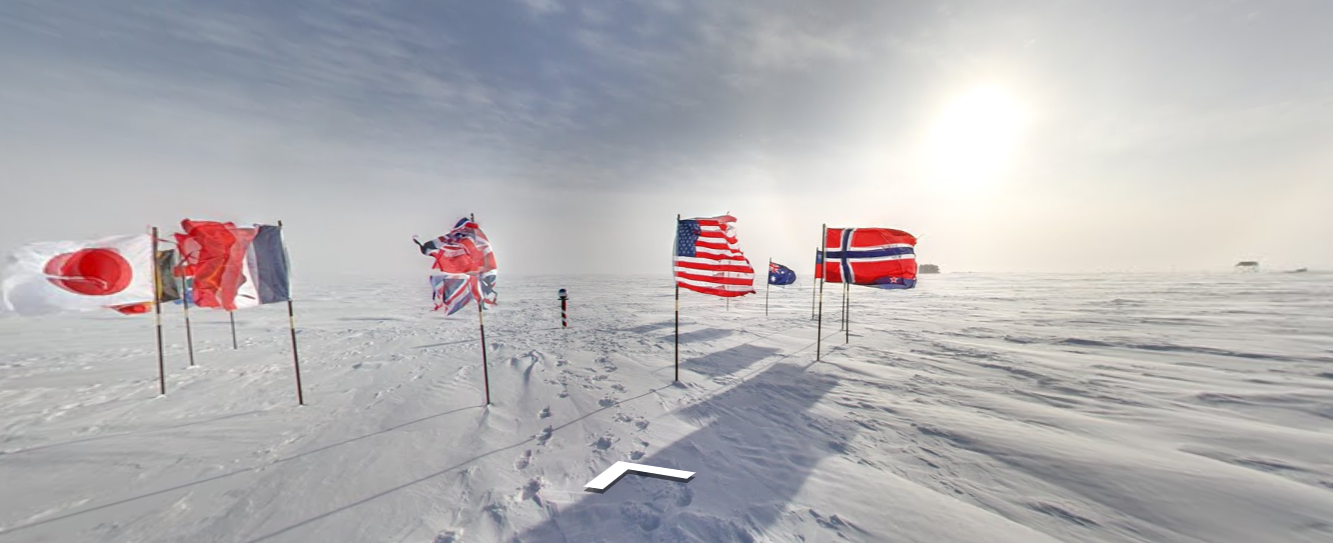 [Speaker Notes: Virtual Globe Trotting. (n.d.). Ceremonial South Pole. Antarctica. [Aerial image]. Google Maps.  https://virtualglobetrotting.com/map/ceremonial-south-pole/view/google/]
Essential Questions
What makes places unique and different?

Why is having an understanding of maps, globes, resources, and geographic features important?